Muotoilu ja tuotesuunnittelu
Käyttäjälähtöinen muotoilu kiertotaloudessa
26.11.2020
Käyttäjälähtöinen muotoilu kiertotaloudessa
Osaamistavoitteet:	
Opiskelija osaa yhdistää kiertotalouden toimintaperiaatteet käyttäjälähtöiseen suunnitteluun
Opiskelija tunnistaa käyttäjälähtöisen suunnittelun keskeiset tutkimusmenetelmät
Opiskelija osaa soveltaa käyttäjälähtöisiä tutkimusmenetelmiä ja työkaluja käytännönläheisessä (kiertotalouden) projektissa
 
Kurssin toteutustapa
Kurssi koostuu sekä tiimissä tehtävästä projektista että itsenäisestä opiskelusta. Painotus arvosanassa on 70% projekti / 30% itsenäinen opiskelu (0-5).

Johanna Lunkka, Laurea ammattikorkeakoulu
Jarmo Ruokonen, Savonia ammattikorkeakoulu 
Noora Nylander, LAB ammattikorkeakoulu
Käyttäjälähtöinen muotoilu
Suunnittelu ratkaisuja, joissa käyttäjä on keskiössä
Käyttäjälähtöinen ja – keskeinen suunnittelu: Ota prosessin keskiöön käyttäjän fyysiset ja ei-materiaaliset tarpeet fyysisen tuotteen sijaan. Tällä tavalla luodaan ínnovatiivisia sekä tuote-palveluna ratkaisuja.
Käyttäjälähtöisessä suunnittelussa hyödynnetään käyttäjätietoa lähtökohtana.
Käyttäjäkeskeisessä suunnittelussa käyttäjä on tuotekehityksen keskiössä.

Älykkäät ja yhtenäiset ratkaisut: Pohdi miten voisit hyödyntää älykäkköitä teknologioita tuottaaksesi parempia ratkaisuja käyttäjille/kuluttajille.
Parempi käyttäjälähtöisyys syntyy vuorovaikutusmahdollisuuksien ja räätälöinnin avulla
Sitra. Circular Economy Playbook for Manufacturing industry. Playbook for Finnish SMEs, 36-37
https://teknologiateollisuus.fi/sites/default/files/inline-files/20180919_Circular%20Economy
%20Playbook%20for%20Manufacturing_v1%200.pdf
Käyttäjälähtöinen suunnittelu
Vaatii kykyä laittaa käyttäjätarpeet suunnittelun lähtökohdaksi
Ymmärrä käyttäjän matkaa tuotteen kanssa sekä tarpeita
Kykene liittämään digitaalisia aplikaatioita tuotesuunnitteluun
Kehitä kokonaisvaltaisia elinkaariratkaisuja sekä tuotteiden, että palveluiden osalta

Ota asiakkaat ja kumppanit mukaan yhteiskehittämiseen:
Suorita toistuvaa arviointia sekä nopeita testauksia ja pikaprotoja pitkin matkaa oppiaksesi virheistä nopeasti ja edullisesti
Manage an open ecosystem of customers and partners, and engage in open innovation Johda avointa yhteistyön ekosysteemiä, jotta innovaatioista tulee avoimia 
Use big data and develop smart product Käytä big data ja kehitä älykkäistä tuotteita
Sitra. Circular Economy Playbook for Manufacturing industry. Playbook for Finnish SMEs, 36
https://teknologiateollisuus.fi/sites/default/files/inline-files/20180919_Circular%20Economy%20Playbook%20for%20Manufacturing_v1%200.pdf
Suunnitteluprosessi
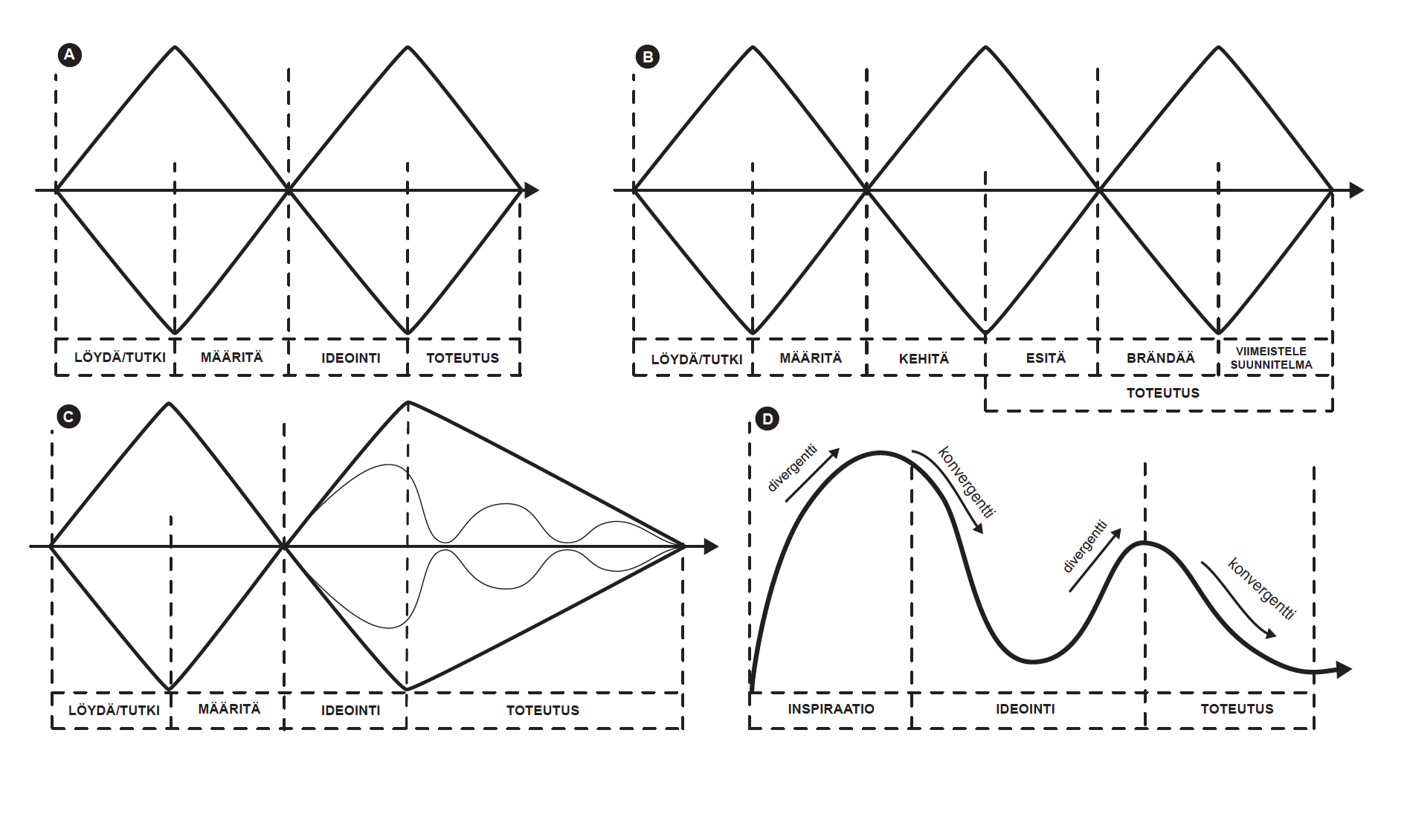 Kuva: Tupla-timantti malli( modifioinut Nylander 2018, the Design Council Double Diamond). Lähde:  
Lähde: https://www.designcouncil.org.uk/news-opinion/design-process-what-double-diamond
Suunnitteluprosessin vaiheet Tuplatimantti-mallissa
1.Discover – etsi
Projektin alussa pyritään kartoittamaan vaihtoehtoisia ideoita haasteen ratkaisuun, selvittämään käyttäjien tarpeita ja hakemaan tietoa ympäristöstä.
2.Define - määrittele
Tehdään johtopäätöksiä vaiheen 1 ideoinnin ja kartoituksen pohjalta. Selvitetään, mikä on käyttäjille tärkeintä ja miten kehittämistyössä tulisi edetä. Tavoite on muodostaa selkeä Design Brief kehittämishaasteelle.
3.Develop – kehitä
Kehitetään ratkaisuja ja konsepteja, tehdään prototyyppejä, testataan ja muokataan/iteroidaan. Korjataan virheitä.
4.Delivery- valmista ja kaupallista
Viimeistellään tuote ja kaupallistetaan se markkinoille.
Source:  https://www.designcouncil.org.uk/news-opinion/design-process-what-double-diamond
Lisää eri vaiheista löytyy verkkosivulta.
Käyttäjälähtöiset tutkimusmenetelmät ja niiden soveltaminen tuotemuotoilussa
Suunnittelussa ja käyttäjätutkimuksessa on huomioitava kokonaisuus ja käyttökokemuksen eri elementit
Tuotteen piirteet eivät määrää yksin käyttökokemusta, vaan ihmiset ovat tekemisissä tuotteen kanssa aina jossain tilanteessa, suhteessa toisiin ihmisiin ja esineisiin. He pohjaavat toimintansa aiempiin kokemuksiin ja käyttöhetkellä syntyvään hyötyyn. 

Kuva hahmottaa, miten nämä eri ”maailmat” kietoutuvat toisiinsa ja vaikuttavat kokemukseen valmiista tuotteesta.
Lähde: Käyttäjä tuotekehityksessä. Hyysalo S. 2009.
Tiedonkeruumenetelmät ja käyttäjätiedon avainkohdat tuotesuunnittelussa
Tuotteen muokkaus käytössä
Päivitykset ja seuraava versio
Ideoita
Käyttäjien tarkentaminen.
Käytön yksityiskohdat.
Lisätiedon hankinta
Tuotemahdollisuuden tunnistaminen.
Ideoiden valikointi.
Tuotteen heikkouksien poistaminen.
Parannusideoiden kerääminen.
Uusien käyttöalueiden tunnistaminen.
Konseptin kääntäminen fyysiseksi tuotteeksi.
Lähde: Käyttäjä tuotekehityksessä. Hyysalo S. 2009.
Tuotteen kaupallistaminen.
Näkökulmia tiedonkeruu/tutkimusmenetelmän valintaan –missä vaiheessa kysytään ja mitä tietoa tarvitaan
Lähde: Käyttäjä tuotekehityksessä. Hyysalo S. 2009.
Menetelmän valintaan voi vaikuttaa myös se, miten syvällistä tietoa halutaan
PINNALLINEN
Kuinka selvitetään?
Mitä ihminen…
Käyttäjän tarve
SYVÄLLINEN
Modifioinut Nylander 2020.
Lähde: Convivial Toolbox (E. Sanders, PJ Stappers)
Käyttäjälähtöinen tutkimus kiertotaloudessa
Käyttäjälähtöinen tutkimus auttaa suunnittelijaa rakentamaan asiakasymmärräystä kohderyhmästään (customer empathy)
Kiertotaloudessa suunnittelijan tulee huomioida myös kaikki muut sidosryhmät kuin käyttäjät
Alla olevasta linkistä löydät kiertotalouteen sopivan tutkimusmallin
Lue ja katso video:
https://www.circulardesignguide.com/post/lead-with-user-centred-research
Hyödynnä Interview Guide pdf haastattelun suunnittelussa
Tutkimusmenetelmien lyhyt esittely
Tutustu kirjallisuuteen 
(toimivat lähteinä ellei lähdettä erikseen mainittu):
Miettinen, Satu (toim.) 2014. Muotoiluajattelu. Erityisesti luku Mitä muotoiluajattelu on?
Hyysalo, Sampsa 2009. Käyttäjä tuotekehityksessä. Tieto, tutkimus, menetelmät.
Haastattelu
Haastattelu on keskeinen laadullinen käyttäjätiedon hankintamenetelmä, ja sitä käytetään yleensä projektien alkuvaiheessa asiakas/käyttäjäymmärryksen kehittämiseen
Haastattelumenetelmiä on useita kuten kysely, strukturoitu haastattelu, teema- tai avoin haastattelu. Tyypillisesti tuotekehitysprosesseissa käytetään ns. teemahaastatteluja tai kyselyjä
Haastattelun käyttämisen vahvuuksia on se, että saadaan suhteellisen helposti tietoa käyttäjää koskevista asioista ja se on helposti mukautettavissa eri tilanteisiin. Tuo tietoa käyttäjän toimien kokonaisuudesta, tavoitteista, haluista, arvomaailmasta, haasteista.
Suurin riski on se, että haastateltavaa johdatellaan liikaa tai kysytään asioita, joihin käyttäjä ei osaa vastata. Kerrotulla on rajansa, joten tarvitaan rinnalle muita tapoja.
Lähde: Hyysalo, Käyttäjä tuotekehityksessä
Haastatteluja on erityyppisiä
Teemahaastattelun kulku
Strukturoitu haastattelu / kysely (lomakehaastattelu)Etukäteen suunniteltu tarkka haastattelurunko, jota käytetään kaikissa haastatteluissa. 
Teemahaastattelu (puolistrukturoitu haastattelu)
Sopii kun ei täysin tunneta tutkimuksen kohdetta etukäteen.Ennalta päätetty teemat, joista puhutaan, suositaan avoimia kysymyksiä.Sanamuodot, kysymysten järjestys ja painotukset saattavat vaihdella.
Ei ohjata liikaa vastaajia. Haastateltava saa itse kertoa omista tulkinnoistaan ja toimintansa taustoista
Avoin haastattelu		
Joustavampi kuin edelliset, muistuttaa enemmän keskustelua kuin haastattelua. Sopii kun halutaan syvällisesti selvittää esimerkiksi mitä ihmiset todella ajattelevat tai miksi he käyttäytyvät tietyllä tavalla.
Ryhmähaastattelu (focus group)
Ryhmä (6-12) keskustelee teemasta ja haastattelija ohjaa keskustelua. Haastateltavat voivat täydentää toisiaan.Sopii hyvin kehittämistyöhön.
Saadaan usein arvokkaita ideoita esim. palvelujen kehittämiseen
Esittely
Lämmittely-
kysymykset
Yleistasoiset teemat
Tärkeät teemat
Yleistasoiset teemat
Päätös
[Speaker Notes: Haastatteluja on eri tyyppisiä ja kullakin on oma käyttötarkoituksensa. Strukturoitu haastattelu on tarkoitukseltaan ja toteutukseltaan lähellä kyselyä. Siinä haastattelijalla on etukäteen suunniteltu tarkka haastattelurunko, jota käytetään kaikissa haastatteluissa. 

Puolistrukturoitu haastattelu eli teemahaastattelu sopii tilanteeseen, jossa ei täysin tunneta tutkimuksen kohdetta etukäteen eikä haluta liikaa ohjata vastaajia. Esim. palveluyrityksessä ei ehkä olla täysin varmoja siitä, mitä asioita asiakkaat todella arvostavat yrityksen toiminnassa, ja nämä tekijät halutaan saada selville ennen suunnittelua. 

Teemahaastattelussa haastatteluteemat on suunniteltu huolellisesti etukäteen, mutta sanamuodot sekä kysymysten järjestys ja painotukset voivat vaihdella haastattelusta toiseen. Teemahaastattelussa myöhempiä haastatteluja voidaan muokata edellisten haastattelujen mukaan, jos niissä ilmenee joitain mielenkiintoisia asioita, joita ei etukäteen osattu ottaa huomioon. 

Avoin haaastattelu on edellisiä joustavampi ja muistuttaa enemmän keskustelua kuin haastattelua. Se sopii tilanteisiin, joissa halutaan syvällisesti selvittää esimerkiksi mitä ihmiset todella ajattelevat tai miksi he käyttäytyvät tietyllä tavalla. 

Ryhmähaastattatelu (focus group) 
Ryhmähaastattelussa ryhmä ihmisiä (6-12) keskustelee teemasta, jonka haastattelija virittää. Ryhmähaastattelu tai pikemminkin ryhmäkeskustelu on usein hyvin käyttökelpoinen menetelmä kehittämistyössä. Sen avulla saadaan usein hyvin arvokkaita ideoita esim. tavaroiden tai palvelujen kehittämisen tueksi.]
Teemahaastattelun syventäminen5 x miksi
Laadullisissa menetelmissä kuten haastattelussa kysytään yleensä kysymyksillä mitä ja MIKSI. Pyritään selvittämään käyttäytymisen perusteita.

5xmiksi on analyysimenetelmä, jota käytetään kun halutaan selvittää todellinen syy ongelmaan.
Toistamalla kysymystä miksi saadaan syvempi ymmärrys asioiden taustoista.
Lähde: Miettinen 2014
Kyselyt
Prosessi
Erilaisten kyselyjen tekeminen on menetelmänä lähellä haastattelua. Kyselyt ovat kuitenkin määrämuotoisempia, ja niillä selvitetään usein asioiden nykytilaa kuten esimerkiksi käyttäjän mielipiteitä tuotteesta nyt
Kyselyjen toteuttaminen on suhteellisen helppoa erilaisten kyselytyökalujen avulla (ilmainen esim. Google Forms työkalu) 
Kyselyn lähettäminen esimerkiksi some-kanavissa on yleistä. On kuitenkin tärkeää huomioida, että kyselyyn vastaa kohderyhmä, jota tavoitellaan ja saadaan vastauksia potentiaalisilta käyttäjiltä tai nykyisiltä käyttäjiltä
Kyselyn laatimisessa on tärkeää kiinnittää huomiota kysymysten selkeyteen ja helppoon ymmärrettävyyteen ja siihen, että kysymme oikeita asioita. Haastattelussa tutkija voi paikan päällä auttaa vastaajaa, mikä ei kyselyssä ole mahdollista
Kyselyillä voidaan selvittää käyttäjien mielipiteitä tuotteiden käyttötottumuksista, nykyisistä tuotteista tai tuotekonsepteista
TUTKITTAVIEN ASIOIDEN
YKSILÖINTI
Mitä kysytään, oleelliset asiat, rajaus
LOMAKKEEN 
SUUNNITTELU
Selkeys, helppo luettavuus
KYSYMYSTEN MUOTOILU
Esim monivalintakysymysten asteikot
LOMAKKEEN TESTAUS
On tärkeää ennakkotestata 
lomake ulkopuolisella
LOPULLINEN LOMAKE
Lähstys oikeille vastaajille, 
miten motivoimme vastaamaan
Havainnointi
Ihmisten toimien seuraamista heidän omissa ympäristöissään
Antaa suunnittelijalle omakohtaisen yleistuntuman käyttäjistä, heidän toimintaympäristöistään ja käytöstä
Auttaa löytämään uusia tuoteideoita ja nykyisten puutteita
Luo pohjatietoa, johon rinnastaa myös muiden tiedonkeruumenetelmien aineistoa
Vähimmillään muutaman tunnin oleskelu käyttäjien toimintaympäristössä
Havainnot kirjataan, täydennetään kuvin ja äänittein
Voidaan jälkikäteen pyytää täsmennyksiä epäselviksi jääneisiin asioihin
Tärkeimmät havainnointimenetelmät ovat passiivinen havainnointi, varjostus ja havainnointihaastattelu
Lue lisää Hyysalo/ Käyttäjä tuotekehityksessä
Lähde: Käyttäjä tuotekehityksessä. Hyysalo S. 2009.
Käytettävyystestaus ja koekäyttö
tavoitteena on selvittää, miten hyvin käyttäjät selviytyvät tehtävästä tuotteen tai laitteen avulla. Testitehtävillä halutaan tietoa siitä, miten käyttäjä hahmottavat  tuotteen toiminnan, ja aiheuttavatko jotkin piirteet haasteita tai eivät toimi kuten suunniteltu
Voidaan melko varhaisessa tuotekehityksen vaiheessa testata tuoteidean puutteita ja ongelmia, ja tehdä konkreettiset johtopäätökset ja parannusehdotukset
Testauksessa voidaan käyttää joko tuotteen prototyyppejä tai valmiita tuotteita
Vastauksia mm: mikä toimi odotetusti, käyttivätkö käyttäjät sitä odotusten mukaisesti, saivatko tehtävät tehtyä, millaisia virhe ja ongelmatilanteita ilmeni.
Lähde: Hyysalo, Käyttäjä tuotekehityksessä
Opintojakson työkaluja
Miten trendit vaikuttavat käyttäjiin ja heidän odotuksiinsa tuotteista ja palveluista
Trendi canvasin käyttö:
1.Tutustu Canvas by Toolshero työkaluun 
2.Tunnista tärkeimmät käyttäjiisi vaikuttuvat trendit
3. Voit käyttää avuksi esimerkiksi Sitran megatrendi kortteja
https://www.sitra.fi/julkaisut/megatrendikortit-2020/
https://www.toolshero.com/marketing/consumer-trend-canvas/
Projektin ideakortti Tehdään projektin alkaessa sisältäen suunnittelijan olettamuksia muutostarpeista
PESTEC –analyysi Huomio siihen, miten nämä tekijät vaikuttavat muuttuvassa ympäristössä ja yhteiskunnassa
PESTEC - analyysia käytetään karttoitamaan erilaisia ulkoisia muuttujia, jotka voivat vaikuttaa liiketoimintaa/TUOTTEESEEN positiivisesti tai negatiivisesti
political – poliittinen esim. uusi lainsäädäntö
economic – ekonominen esim. inflaatio tai työttömyys
social – sosiaalinen esim. muutokset elämäntavoissa ja/tai kuluttamisessa, jotka vaikuttavat tietyn ryhmän toimintaa esim. vanhusten käyttäytymiseen
technological - teknologinen esim. verkkokaupan kehittyminen tai tuotannon autonomisointi 
environmental – ympäristö esim. säätilan vaikutukset kauppaan ja tuotantoon tai kasvava kiinnostus vihreisiin arvoihin
competitive – kilpailu markkinoilla  esim.  Kilpailevien yritysten vaikutus  tuotteen markkinoihin

Read more:  https://www.bbc.com/bitesize/guides/zgfrpbk/revision/1
Benchmarking eli vertailukehittäminenTässä teemassa benchmark kohdistuu tuotteeseen, joka on kehitetty tai muutettu kiertotalouden liiketoimintamallin mukaiseksi
Tehokas keino tutkia markkinoilla olevia tuotteita
Esim. tuotteiden, palveluiden ja toiminnan vertaamista toisten toimintaan
Perusideana toisilta oppiminen ja oman toiminnan kyseenalaistaminen. 
Muotoiluprosessissa benchmarking on tärkeä työvaihe, jossa kartoitetaan kilpailijat ja miten muut asian tekevät. 
Tavoitteena on löytää parempia tapoja toimia, inspiroitua toisten toiminnasta tai löytää keinoja ylittää kilpailijat.
Etsitään parhaita tapoja ” best practices”
Toisten tekemistä ei kuitenkaan kopioida – siitä opitaan ja parannetaan
Lähde: Nylander: 2010-2020, Muotoilun perusteet oppimateriaalit
Benchmarking
The aim is to help identify any weaknesses in the organization and to produce objectives  and ideas for their development. Benchmarking is a highly useful method in the development of quality, productivity, operating processes, work practices and other areas of an organization. 
Benchmarking can trigger ideas and inspiration that provide new insight and breakthroughs. For example, exploring solutions that were originally developed for different industries can reveal new opportunities for their application in the developed sector.
Business Model Canvas – for Circular Economy
Liiketoimintamalli - kanvaksen ovat kehittäneet Osterwalder & Pigneur (Strategyzer.com). Saatat olla täyttänyt tämän ennenkin  - seuraavilla dioilla olemme lisänneet joitain kehotuksia ja kysymyksiä, joista voi olla hyötyä kun pohdit kanvasta kiertotalouden kannalta. Jos tarvitset enemmän tilaa, luo oma kanvas post-it-lapuilla. Kanvas ja sen lisätiedot löytyvät alla olevasta linkistä.
LISÄTIETOA Circular Economy BMC:sta.
https://www.circulardesignguide.com/post/circular-business-model-canvas
Value Proposition Canvas aloittaa BMC-prosessin. Sen avulla voidaan tunnistaa asiakkaan/käyttäjän tarpeita ja uudistaa/luoda arvolupaus
Kiertotaloudessa ARVOEHDOTUS
huomioi tuotteen:
yhteiskunnalliset (society, social) 
ekologiset ja
taloudelliset vaikutukset
LISÄTIETOA Circular Economy BMC:sta.
https://www.circulardesignguide.com/post/circular-business-model-canvas
CUSTOMER PROFILE - asiakasprofiili
JOBS=TYÖT:
Kuvaa sitä, mitä asiakkaat/käyttäjät yrittävät saada tehdyksi työssään ja elämässään, heidän omin sanoin kuvaamanaan.
Functional
Social
Emotional, personal
GAINS=VOITOT:
Kuvaa lopputulemia eli 
tuloksia, mitä asiakkaat/käyttäjät haluavat saavuttaa tai konkreettisia hyötyjä, joita he etsivät.
PAINS=HARMIT:
Kuvaa huonoja lopputulemia, riskejä vastoinkäymisiä, jotka liittyvät JOBSien tekemiseen.
LISÄTIETOA Circular Economy BMC:sta.
https://www.circulardesignguide.com/post/circular-business-model-canvas
VALUE MAP - arvokartta
Gain creators = voiton luojat:
Kuvaa kuinka 
tuotteemme ja 
palvelumme luovat asiakkaalle/käyttäjälle arvoa.
Products & services = Tuotteet ja palvelut:
Listaus kaikista tuotteista ja palveluista, jonka ympärille 
arvolupauksemme rakentuu.

Kts seuraava
sivu!
Pain relievers= harmien helpottajat:
Kuvaa kuinka tuotteemme ja palvelumme lievittävät/poistavat asiakkaan/käyttäjän ”pains” (harmit, ongelmat)
LISÄTIETOA Circular Economy BMC:sta.
https://www.circulardesignguide.com/post/circular-business-model-canvas
Astu asiakkaasi saappaisiin – 
pyri miettimään aina asiakkaan näkökulmasta!

Valitse asiakassegmentti (tai useampi)
Tunnista JOBsit segmentissä
Määrittele asiakkaan PAINS
Määrittele GAINS
Priorisoi  lopussa edelliset 
    valitse tärkeimmät(2-4)
.
LISÄTIETOA Circular Economy BMC:sta.
https://www.circulardesignguide.com/post/circular-business-model-canvas
Value map -kuvaa täsmällisesti miten tuotteesi ja palvelusi luovat arvoa!

Listaa tuotteet ja/tai palvelut
Määrittele kuinka ne lievittävät HARMEJA
Selitä kuinka ne luovat hyötyjä ja tuloksia

Määrittelyssä käytä post it per harmi ja voitto. Listaa useampia harmeja ja voittoja.

Aseta tärkeysjärjestykseen:
Tuote/palvelu
Hyödyn tuojat
Ongelman helpottajat
.
LISÄTIETOA Circular Economy BMC:sta.
https://www.circulardesignguide.com/post/circular-business-model-canvas
Pikaprotoilu, Quick prototyping
Vähentää myöhempien vaiheiden virheitä
Ongelmat ja haasteet löydetään ajoissa
Tekemistä ajattelemisen sijaan – Learning by doing
Paljastaa toiminnallisia ja rakenteellisia ongelmia/ratkaisuja
Saadaan nopeasti palautetta
Paljastaa huomiotta jääneitä tarpeita ja vaatimuksia
Toimii keskusteluvälineenä 
Pikaprotoiluun ei käytetä aikaa, rahaa eikä liikaa ajatuksia.
Opitaan kokeilemalla ja tekemällä
Välineitä esim. paperi, kartonki, muovailuvaha, olemassa olevat esineet…
Lähde: Nylander: 2010-2020, Muotoilun perusteet oppimateriaalit
Aineiston lähteet:
Circular economy BMC. Saatavissa https://www.circulardesignguide.com/post/circular-business-model-canvas. Consumer trend canvas. 2020 https://www.toolshero.com/marketing/consumer-trend-canvas/ 
Hyysalo, T.  Käyttäjä tuotekehityksessä. Muotoilun laitos. Taideteollisen korkeakoulun julkaisu. B, 97/2009. ISBN 978-951-558-301-7 (electronic)
Interview guide. Saatavissa https://www.circulardesignguide.com/post/lead-with-user-centred-research
Megatrendit. 2020. Sitra. https://www.sitra.fi/julkaisut/megatrendikortit-2020/ 
Miettinen, Satu (toim.) 2014. Muotoiluajattelu. Teknologiateollisuus ry. Suomi. 
PESTEC malli. https://www.bbc.com/bitesize/guides/zgfrpbk/revision/1 
Sanders, E & Stappers, PJ.  Convivial Toolbox. 2013 BIS Publishers. ISBN: 978 90 6369 284 1
Muita lähteitä:
EMBEDDED FEEDBACK FORM
https://www.ellenmacarthurfoundation.org/assets/design/Embed_feedback_Final.pdf